The Mad Professor
is trying to split
atoms for anotherof his schemes.

It’s got to beaccurate, or it’ll 
go badly WRONG!!!
First we need to split thetriangle atom in half -Can you draw how we do that?
Shade in the fraction ...
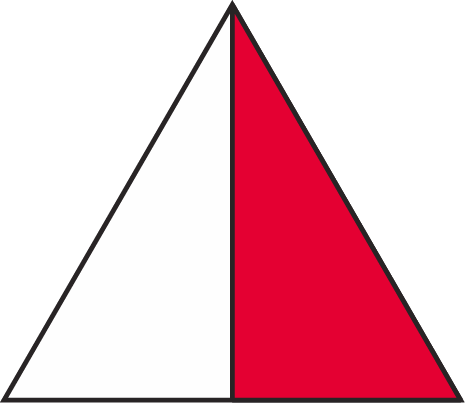 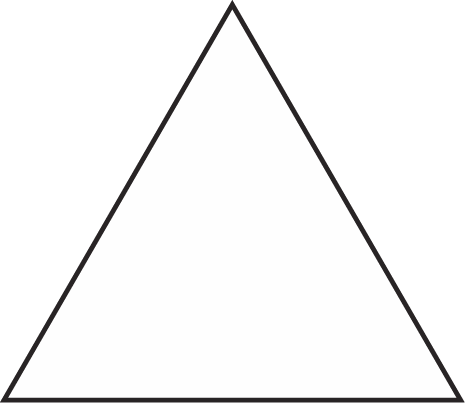 Now, we need to split thecircle atom into 3/4 –Can you draw how we do that?
Shade in the fraction ...
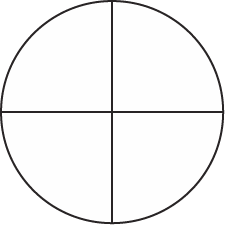 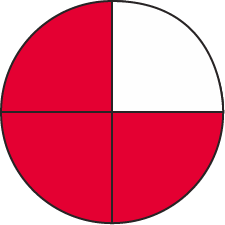 Now, we need to split therectangle atom into 1/4 –Can you draw how we do that?
Shade in the fraction ...
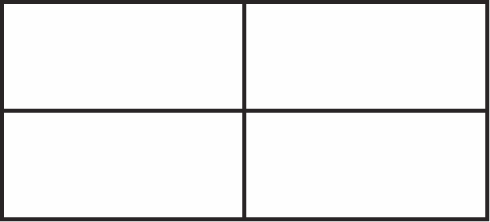 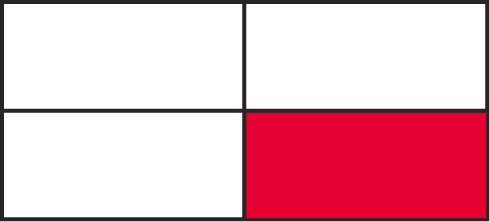 Tricky ... we need to split thehexagon atom into 2/3 –Can you draw how we do that?
Shade in the fraction ...
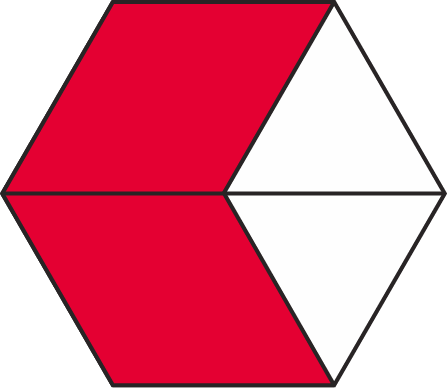 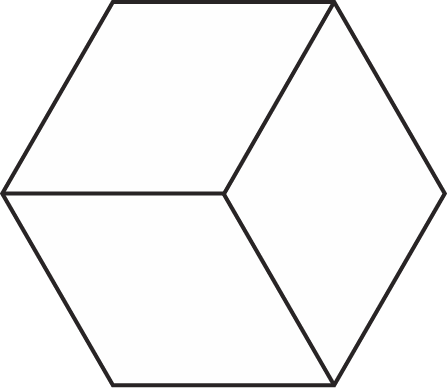 This one is already split!What fraction is alreadyshaded in here?
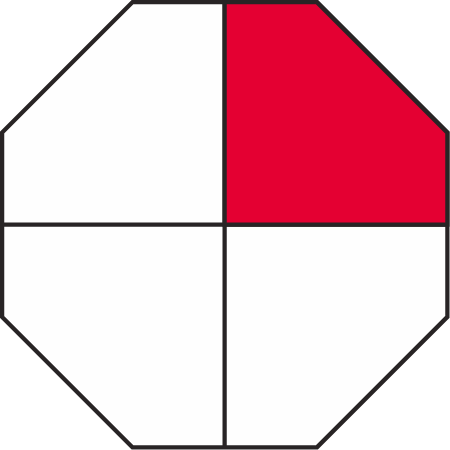 ¼
This one is already split!What fraction is alreadyshaded in here?
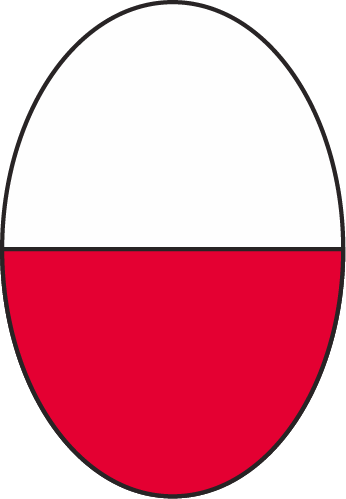 ½
Did we prevent the Mad Professorfrom creating a disaster ...
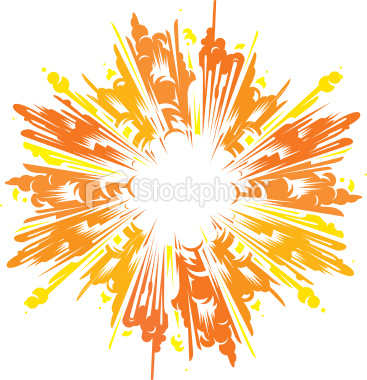 Perhapsnot !!!